Project Long Title
Project Synopsis
Study Area
For more information regarding the project synopsis, see the Project Summary template on DEVELOPedia. 
Body text should be at least 24 point font (Garamond).
Captions and image text should be at least 14 point font.
Feel free to rename, move, and resize sections as needed.
Include a map that has an easily readable text and a legend. Including the study period is optional.
For ALL images – make sure all text is separate and editable (so they can be moved or resized). If text is not editable, a team member must be available to make changes with a very short turn-around time (hours, not days) after submission.
Objectives
Start the first word of each objective with a verb that should be colored and bolded in the app color
Objectives listed here should be the same as or very similar to the ones in the project summary, technical paper, and presentation
Ensure this is a bulleted list with the standard solid round bullet in your application area color
Best practice is to use incomplete sentences and not use a period at the end
Results
Focus on maps and figures for this section.
For ALL images – make sure all text is separate and editable (so they can be moved or resized). If text is not editable, a team member must be available to make changes with a very short turn-around time (hours, not days) after submission.
Make sure that this section has some sort of flow. Show your results in a logical order.
No bullets.
Methodology
Use imagery or a workflow here.
Keep text to a minimum.
The font should be easily readable (minimum 14 point font stated above).
Don’t paste images of flowcharts—all images should be separate and editable.
Conclusions
Use bullets.
Use complete sentences with periods. Provide nuanced conclusions while remaining concise.
Earth Observations
Include a spacecraft icon for each Earth observation used. Satellite icons can be found on DEVELOPedia. Include both the satellite name and sensor acronym but no additional information. An example is provided below:
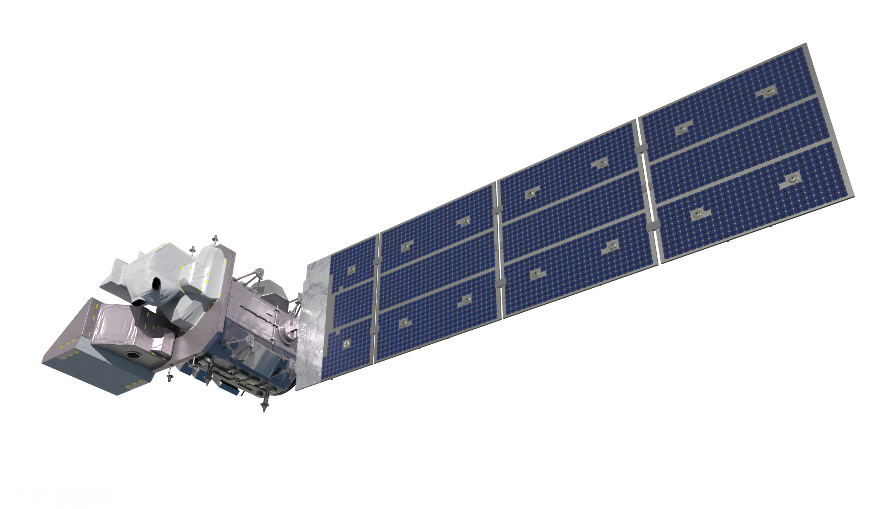 Project Partners
Landsat 9 OLI-2
Only use federal logos—no state or local government logos, or NGO logos.
Team Members
Headshots should be a clear photo of you in front of a clean background. Please no sunglasses, hats, etc!
Images should be cropped to a circle shape at a 1.8” x 1.8” dimension and centered in aperture shape. Instruction on how to do this can be found here.
Acknowledgements
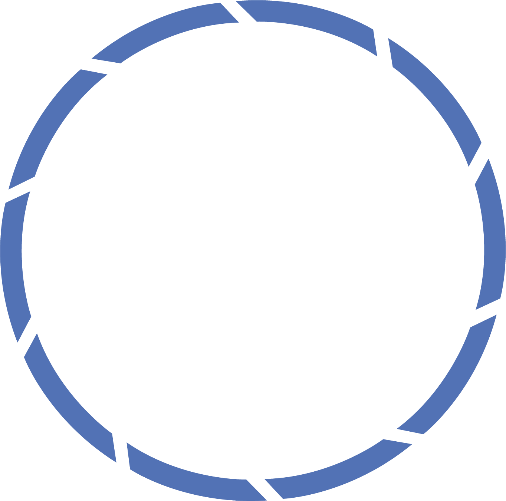 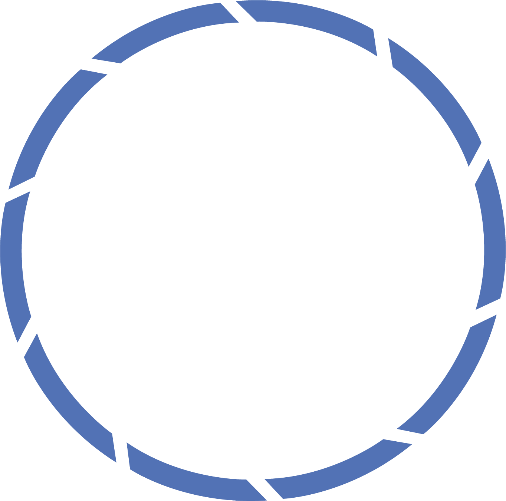 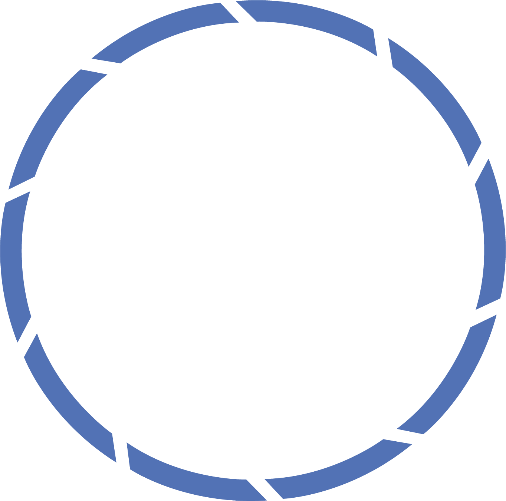 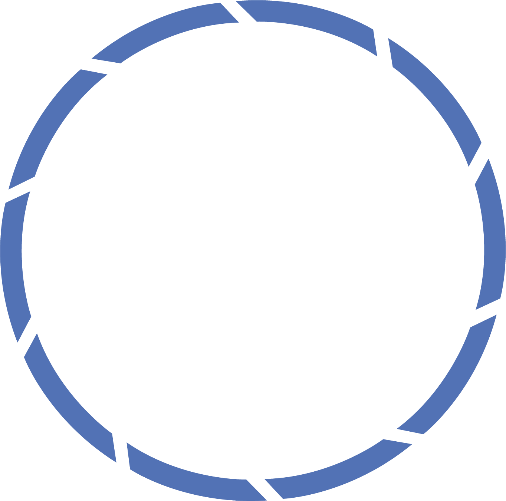 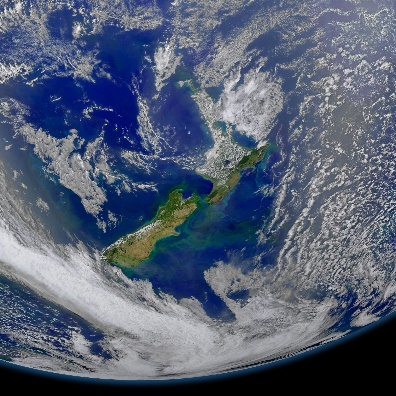 EXAMPLE
Include anyone who has helped you with the project.
If this is a continuation project, credit the previous team members and contributors.
If you are including affiliations, use DEVELOP as the affiliation for a DEVELOPer or former DEVELOPer—not their school or former school.
Participant Name
Participant Name
Participant Name
Participant Name